7th Grade World Geography
The Elements of Culture
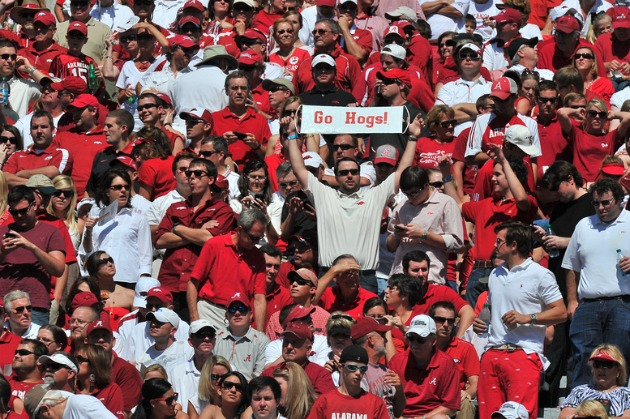 Mr. Kilbourn
Defining Culture
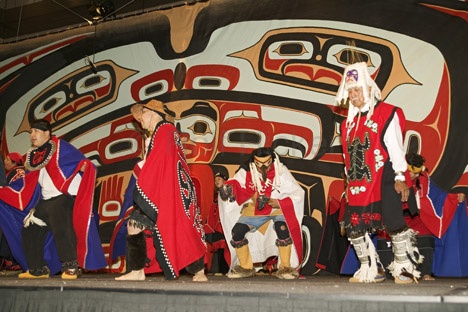 Knowledge, attitudes, behaviors shared over generations is culture
Society is a group that shares geographic region, identity, culture
An ethnic group shares language, customs, common heritage
Culture Change and Exchange
Innovation is creating something new with existing resources
	- Example: weaving baskets from reeds to solve storage problem
Spread of ideas, inventions, patterns of behavior called diffusion
Culture Change and Exchange
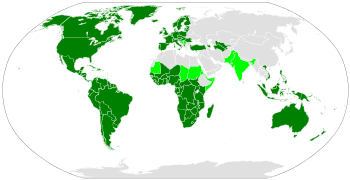 Spread of ideas, inventions, patterns of behavior called Diffusion
Latin Alphabet
Culture Change and Exchange
Cultural Hearth—site of innovation; origin of cultural diffusion
	- Example: Nile River civilizations in Africa
Acculturation—society changes because it accepts innovation
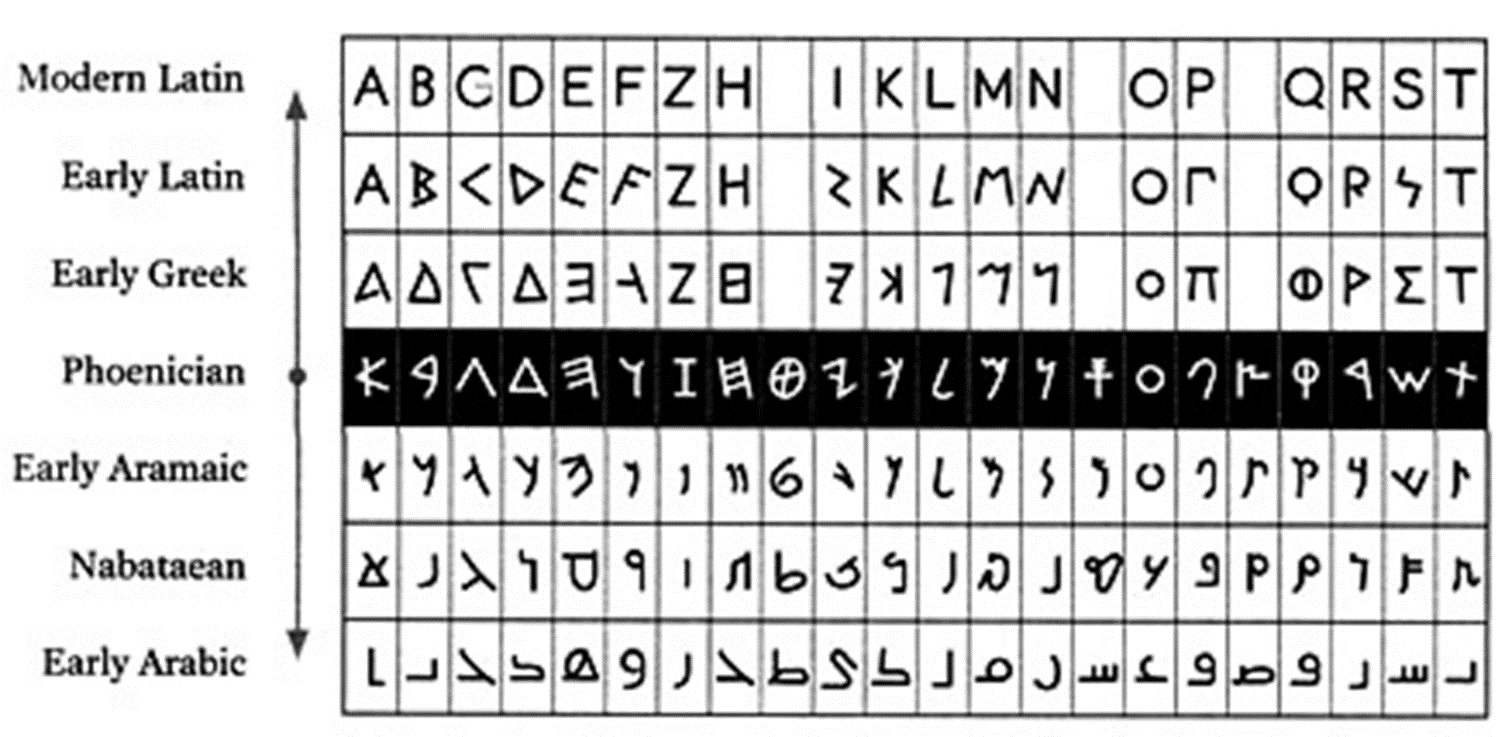 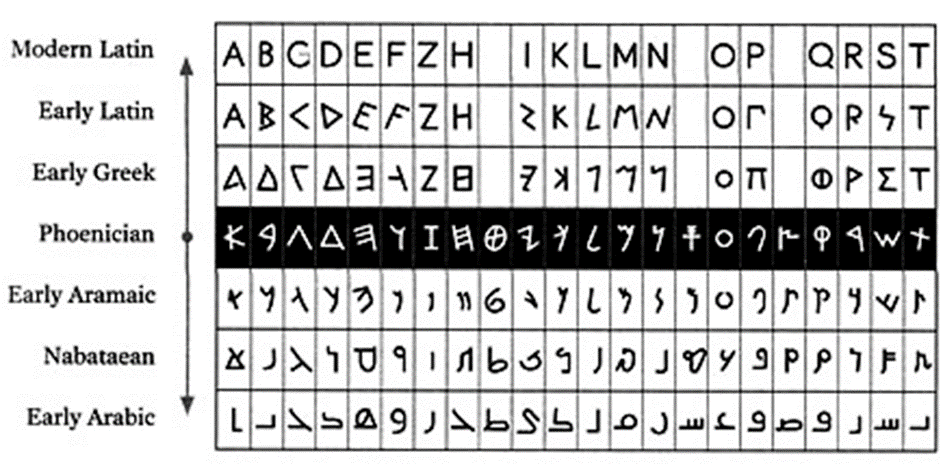 Language
Language  enables people within a culture to communicate
Language helps establish cultural identity & unity
Language can also divide people, cause conflict
Language
Between 3,000 and 6,500 languages worldwide 
	- Similar languages belong to same language family
	- Dialect—a version of a language, like Southern drawl
Language can spread via trade routes, migration
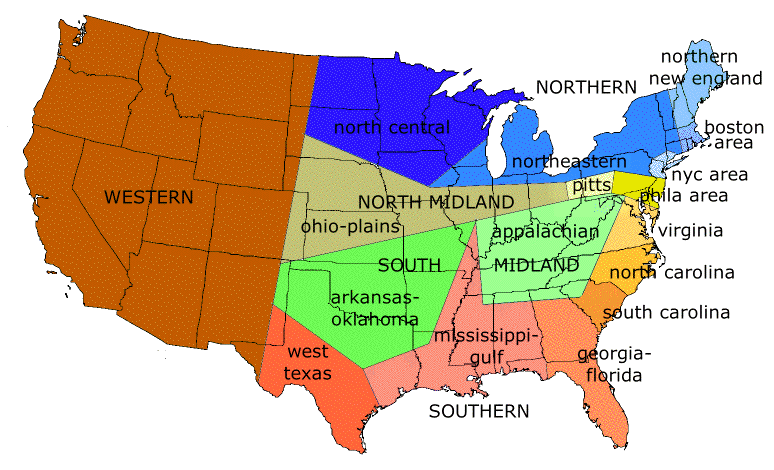 Religion
Religion—belief in supernatural power that made, maintains universe
Monotheistic faiths believe in one god
Belief in many gods called polytheistic
Animistic, or traditional, faiths believe in divine forces of nature
Religion spreads through diffusion and conversion
	- Conversion—some religions try to recruit others to their faith
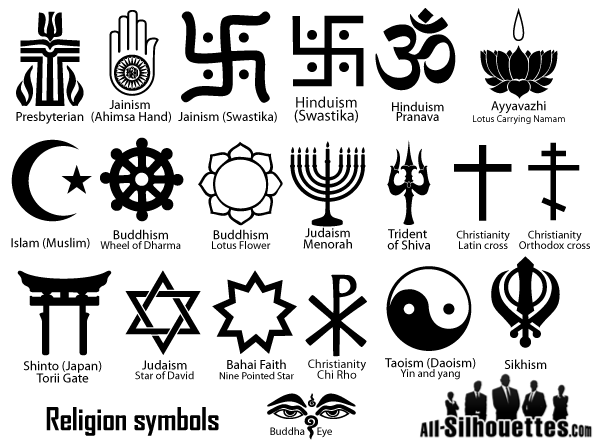 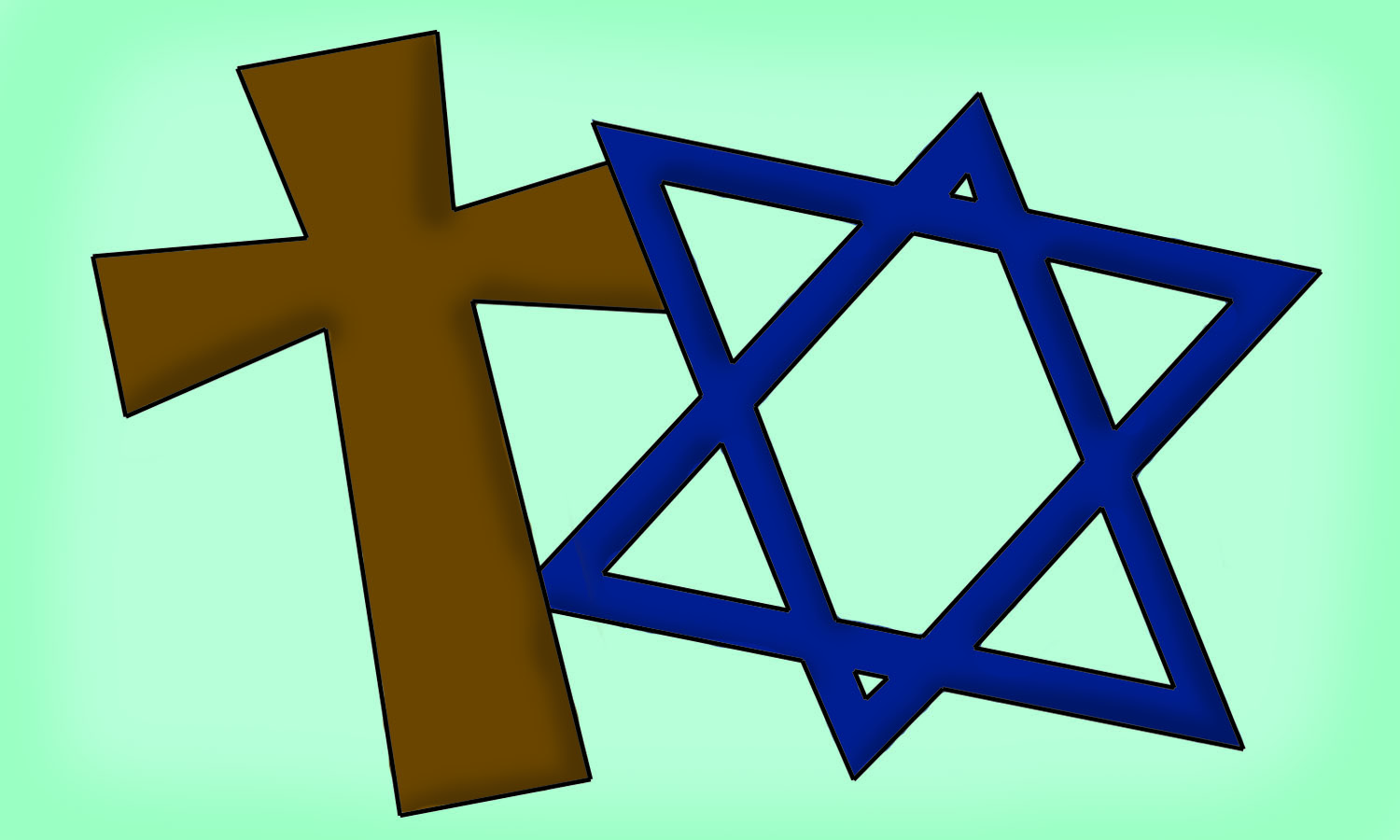 Major Religions
Judaism - Monotheistic; holy book called the Torah
Christianity -Evolved from Judaism; based on teachings of Jesus Christ
	- Largest religion—2 billion followers worldwide
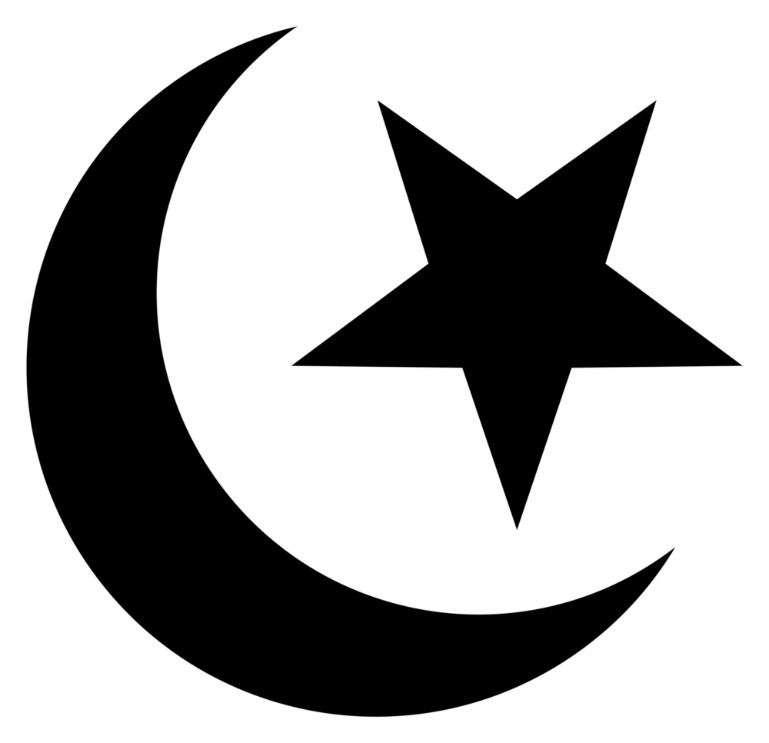 Major Religions
Islam - Monotheistic; based on teachings of Prophet Muhammad
	- Followers, called Muslims, worship God, called Allah
	- Holy book called the Qur’an
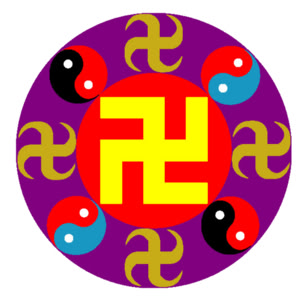 Major Religions
Hinduism - Polytheistic; evolved in India around 5,000 years ago
	- Hindu caste system has fixed social classes, specific rites/duties
Buddhism - Offshoot of Hinduism; evolved around 563 B.C. in India
	- Founder Siddhartha Gautama, called the Buddha, or Enlightened One
	- Rejects Hindu castes; seeks enlightened spiritual state, or nirvana
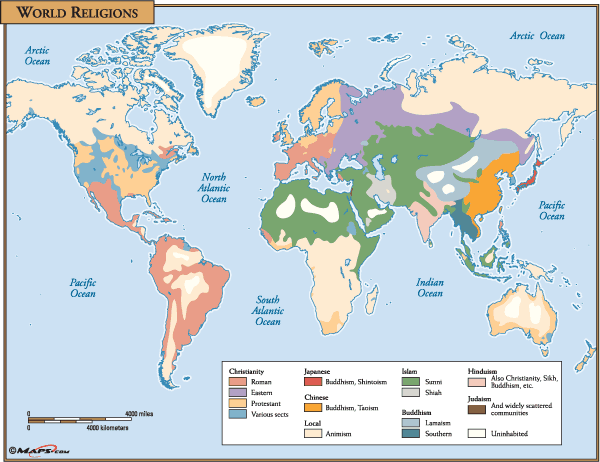